ŠIKŠNOSPARNIS
Lietuvių kalba
II klasė
,,Pupa’’
MM  Vida Virbickaitė
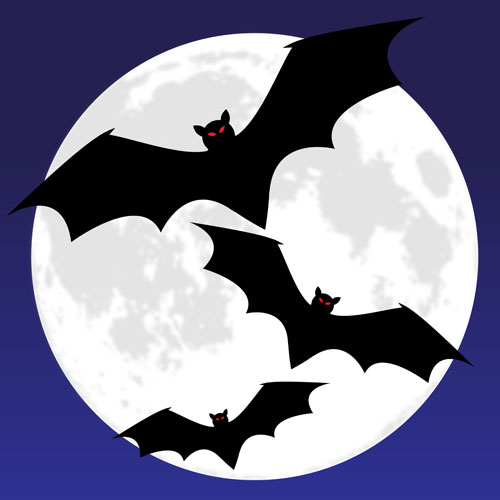 IŠVAIZDA
NEDIDELIS
TURI KŪNĄ
SPARNUS
KOJAS
GALVĄ
AŠTRIUS DANTIS
ŽVĖRIS – PELĖ- ŽVĖRIUKAS
PAUKŠTIS – SU SPARNAIS
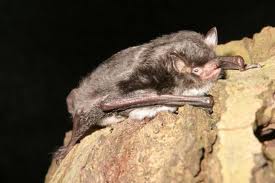 Į  ką panašus?
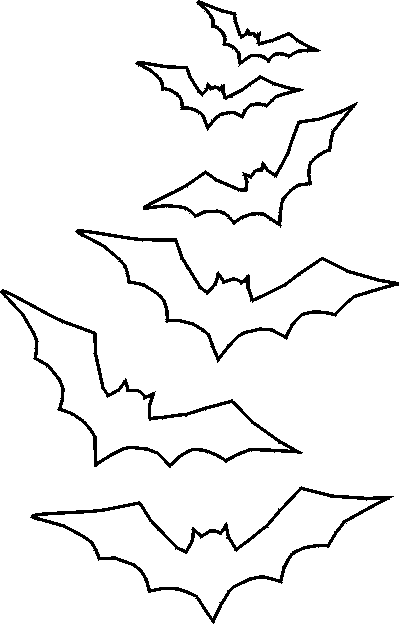 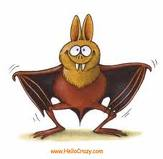 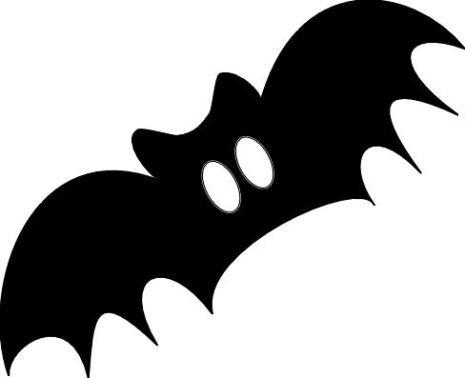 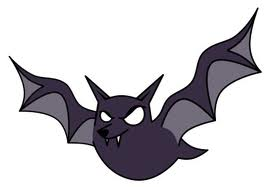 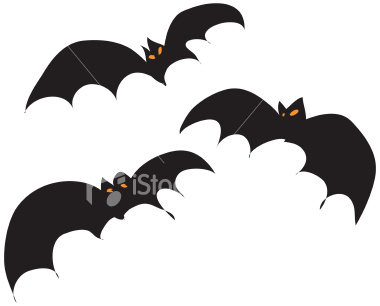 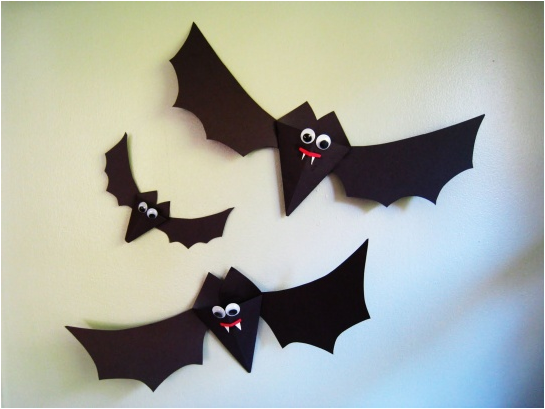 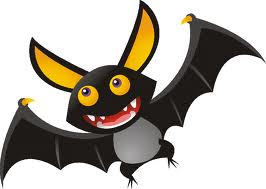 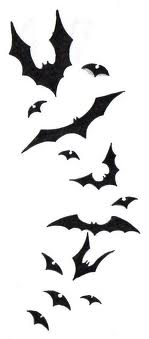 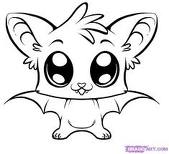 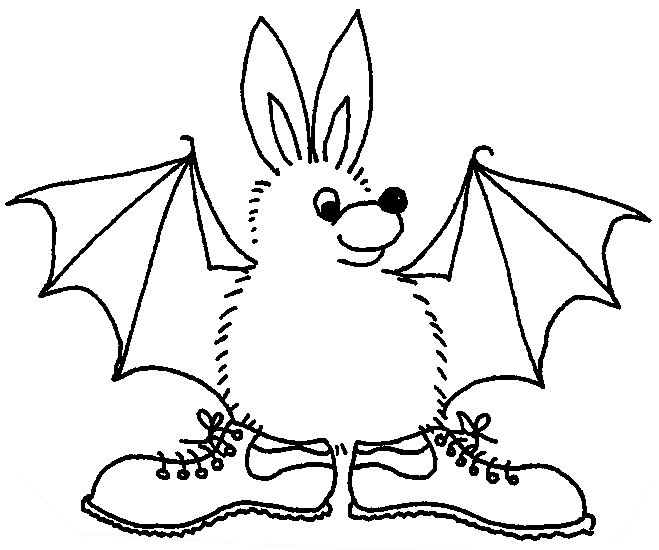 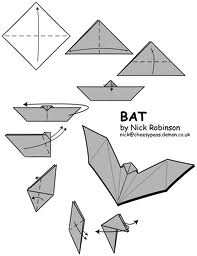